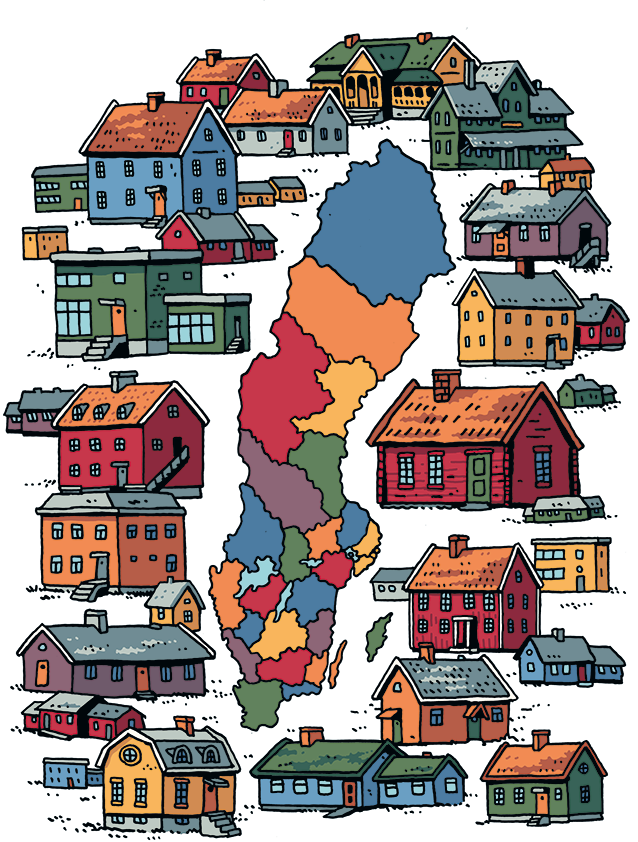 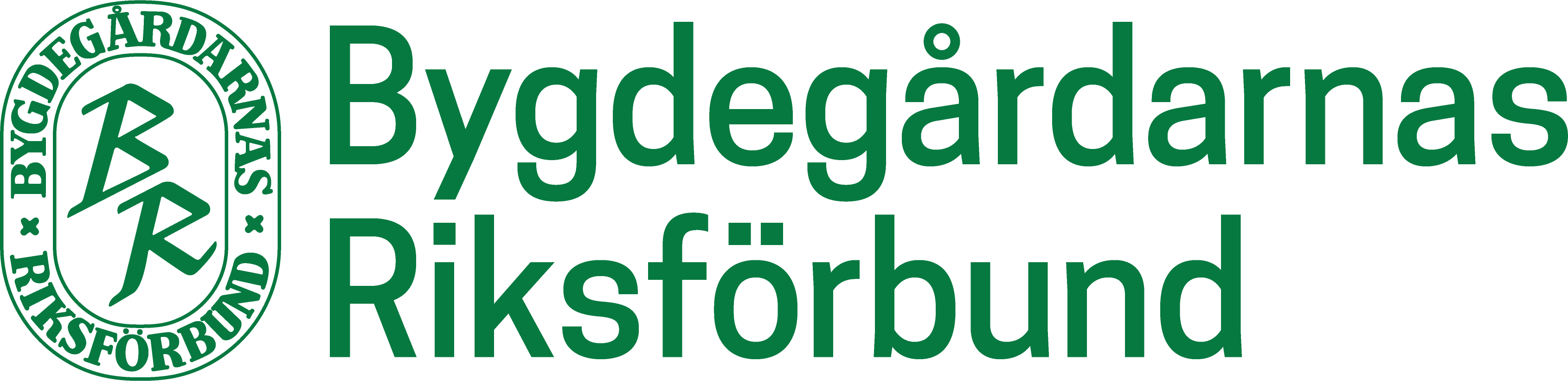 Försäkringsrapport
Distriktsstämma 2024
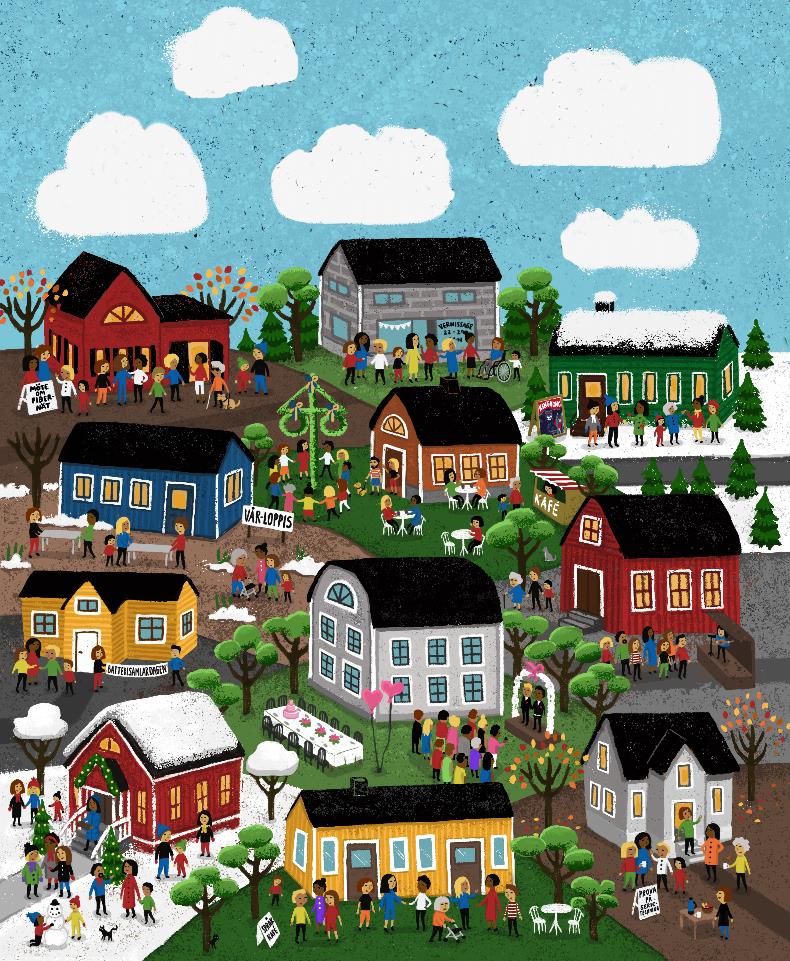 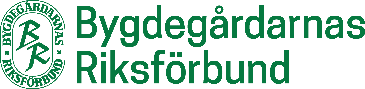 Skadeutfall 2023
Hög skadekostnad
1 totalbrand
3 mindre bränder
Kostsamma vattenskador
Naturskador 6 gånger dyrare än för 20 år sedan
Lite inbrott och skadegörelse
Försäkringsrapport till distriktsstämmorna 2024
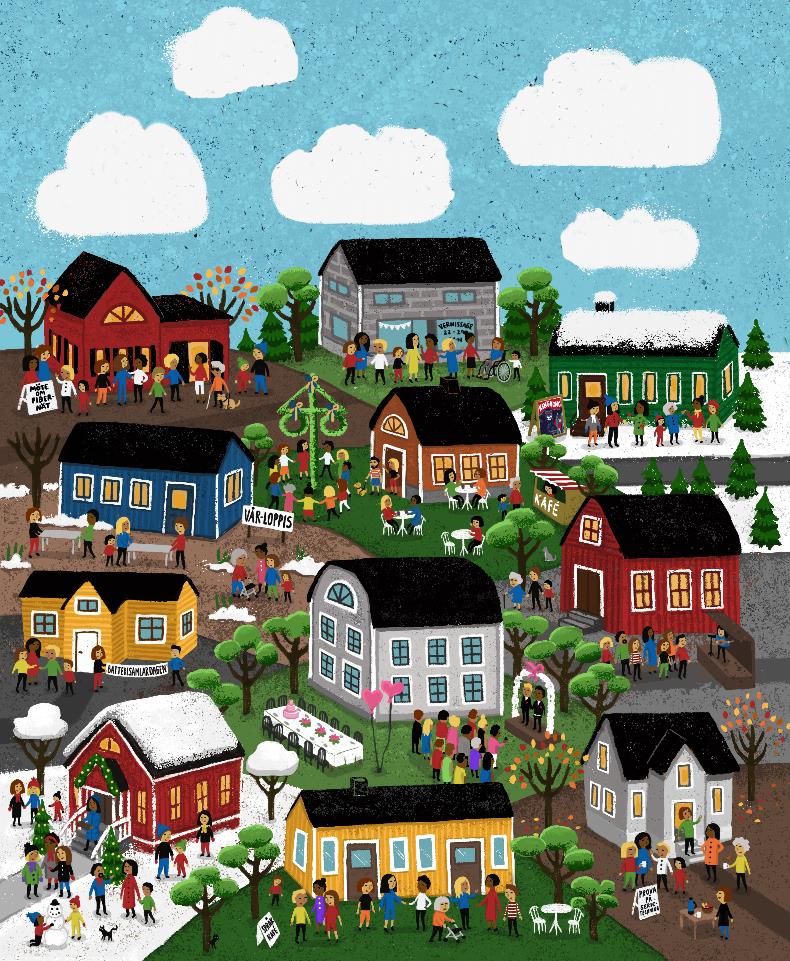 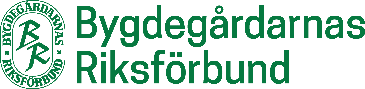 Striktare tolkning av villkor
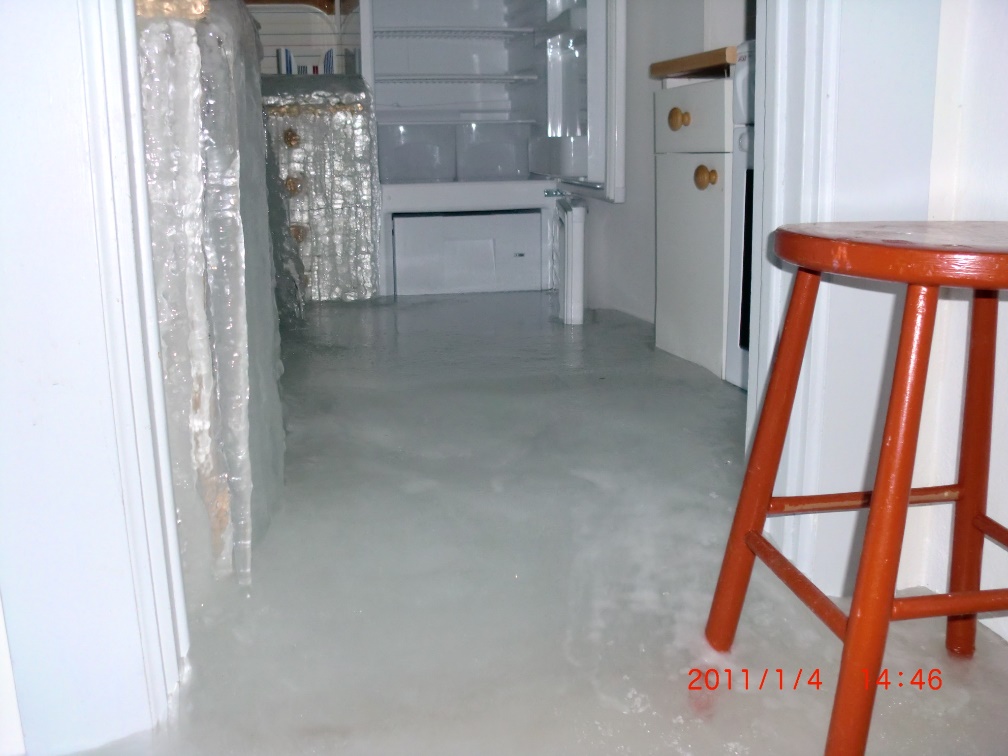 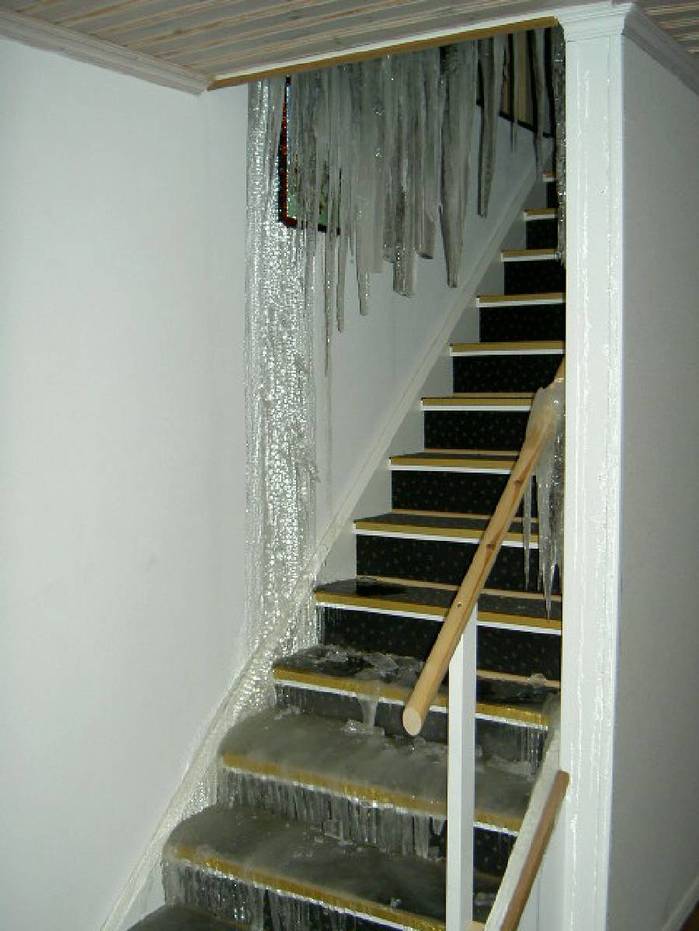 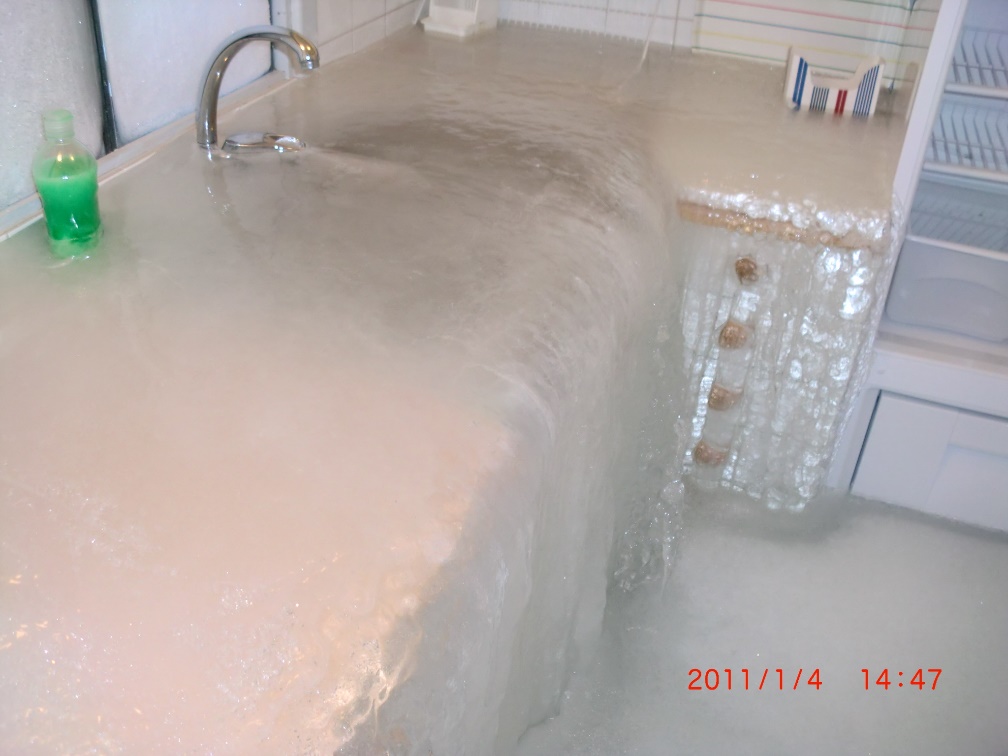 Försäkringsrapport till distriktsstämmorna 2024
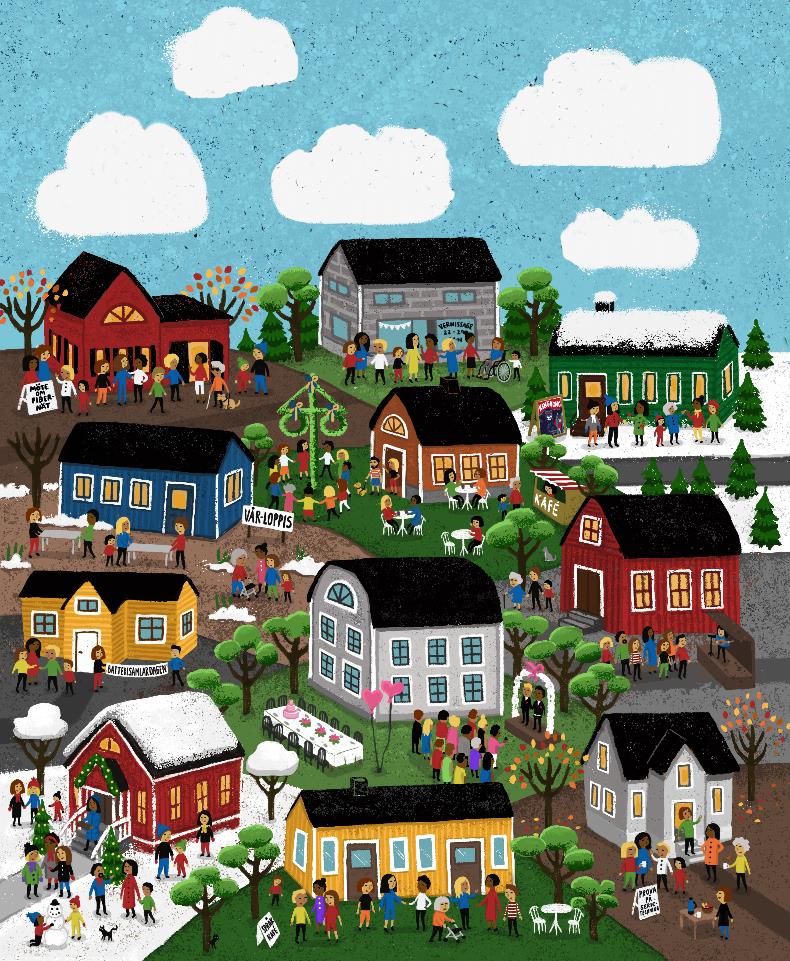 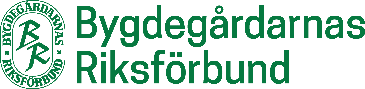 Förmånligt att förebygga skador
Säkerhetsrabatt
Samla upp till 30% rabatt på försäkringspremien genom säkerhetsåtgärder
Investeringsbidrag
Få tillbaka 50% (max 10 000 kr) av kostnaden för vattenfelsbrytare, inbrotts- och brandlarm.
Försäkringsrapport till distriktsstämmorna 2024
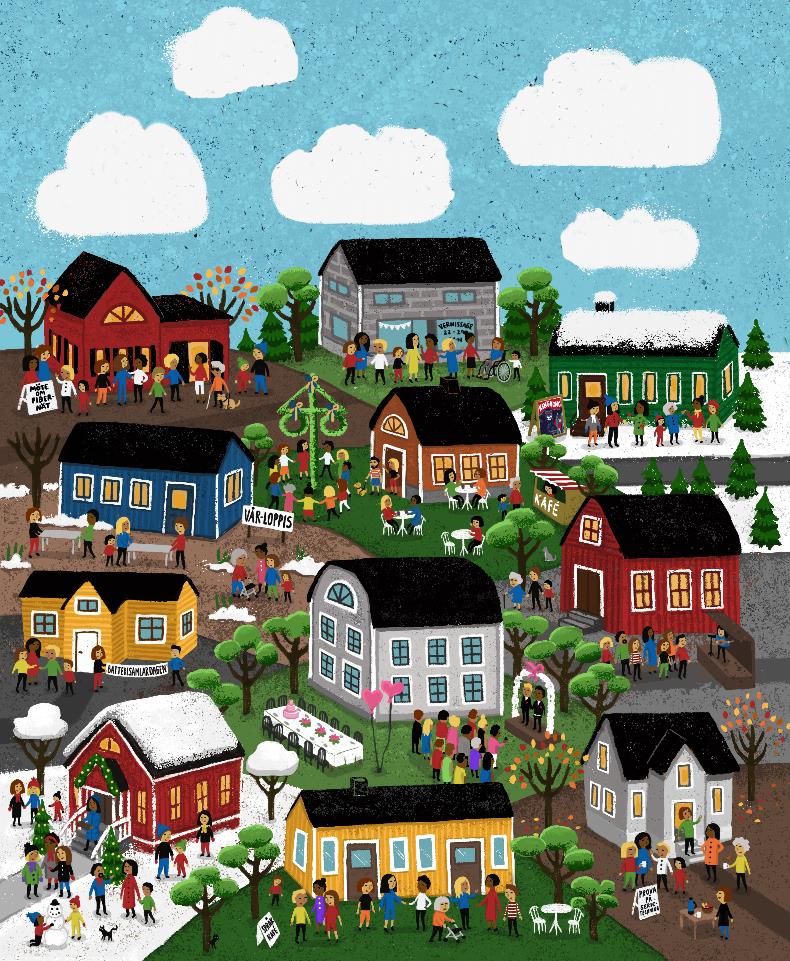 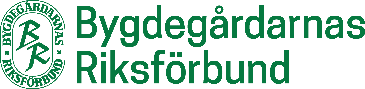 Nytt el-besiktningsprotokoll
Framtaget av försäkringskansliet och LF Halland
Besiktning av el-installatör
Godkänd el-anläggning ger 5% i säkerhetsrabatt på försäkringspremien
Försäkringsrapport till distriktsstämmorna 2024
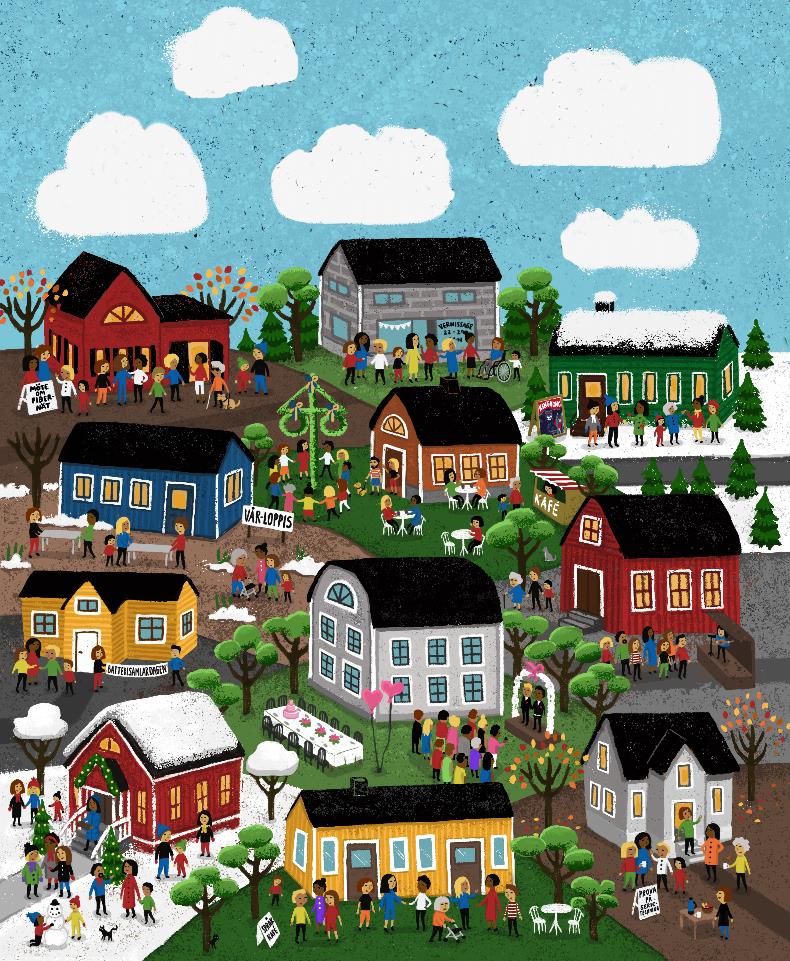 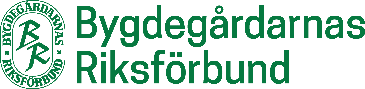 Återbäring
LF Halland har under 2023 lämnat skadebonus och återbäring.
10% av inbetald försäkringspremie för 2023 – avdragen på fakturan för 2024
Försäkringsrapport till distriktsstämmorna 2024
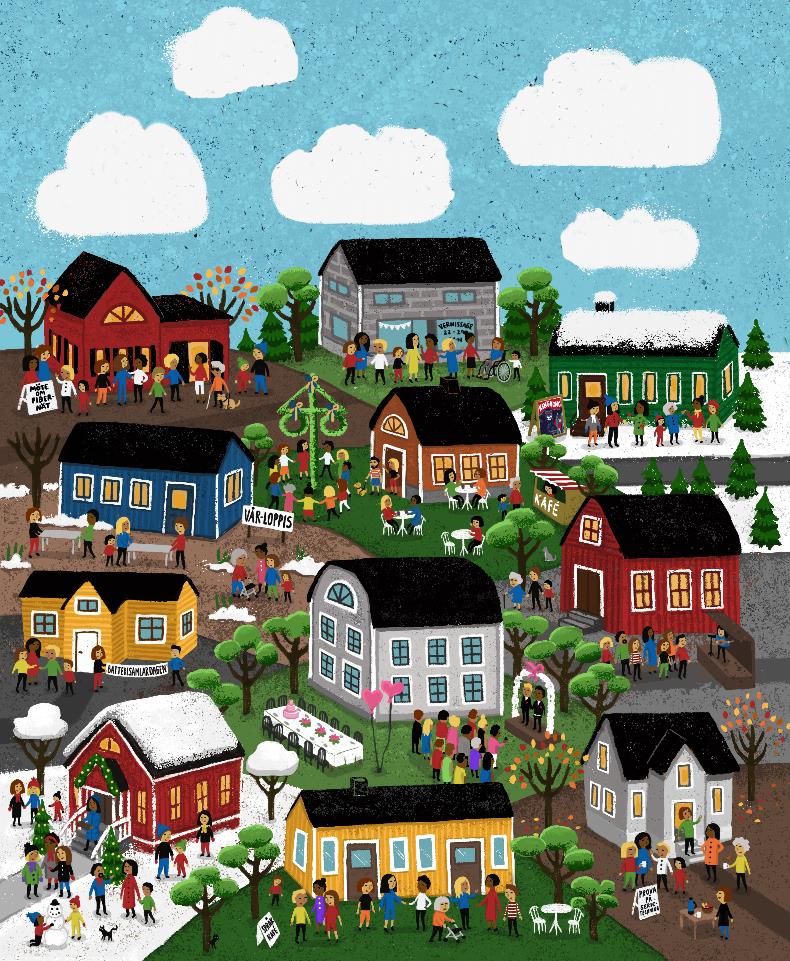 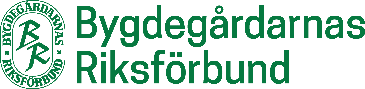 Gå utbildningen Säker föreningsgård
En kostnadsfri distans utbildning för att höja kunskaperna kring de vanligaste skaderiskerna i bygdegården, hur dessa förebyggs och hur er försäkring gäller.
Gör de sex lektionerna
Intyga tio skadeförebyggande krav
Certifierad i tre år
En självriskcheck värde 11 400 kr och 20% tillbaka av försäkringspremien för aktuellt år
sakerforeningsgard.se
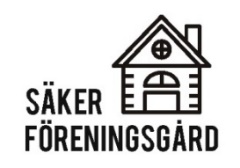 Försäkringsrapport till distriktsstämmorna 2024
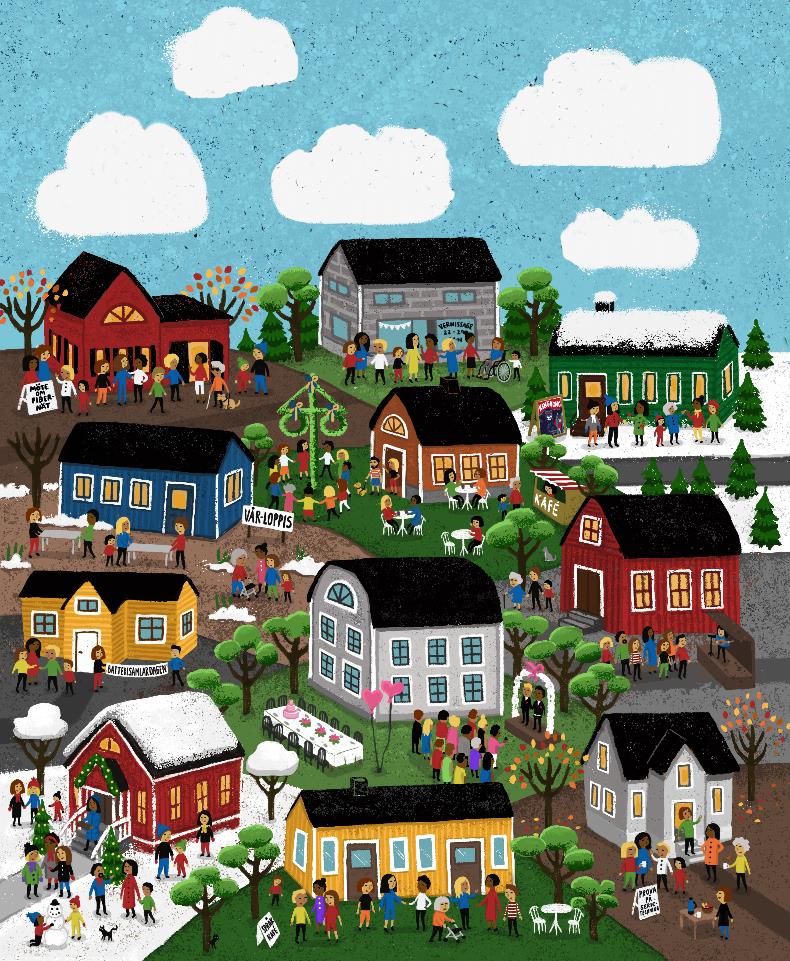 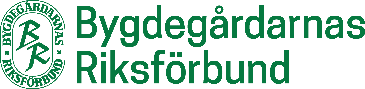 Se över försäkringen
Hela styrelsen har ansvar för försäkringen. Gå igenom försäkringsspecifikationen på styrelsemötet en gång per år.
Ändringar i byggnaden/byggnaderna?
Annan verksamhet än sedvanlig bygdegårdsverksamhet?
Uppdatera försäkringsteckningen minst vart 10:e år
Försäkringsrapport till distriktsstämmorna 2024
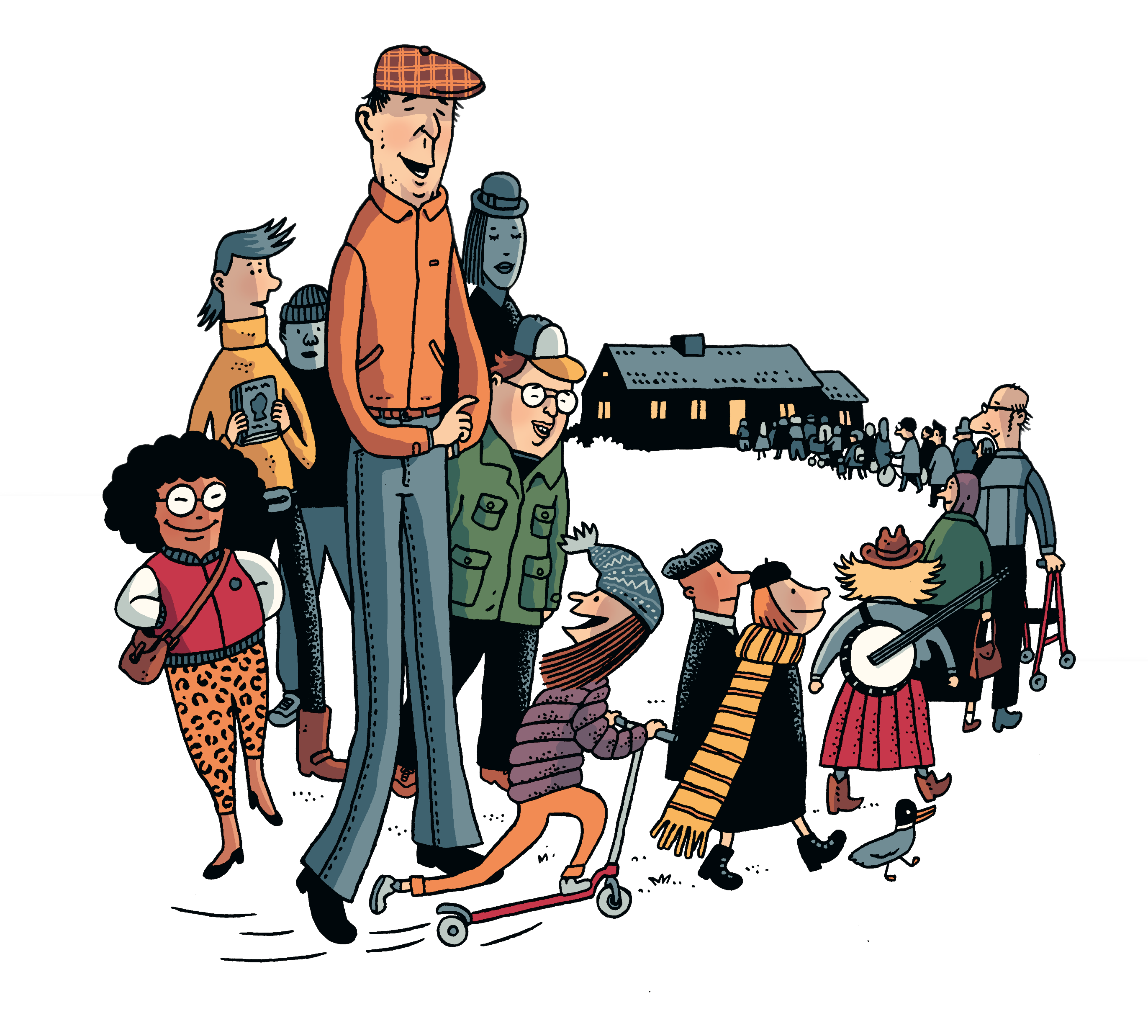 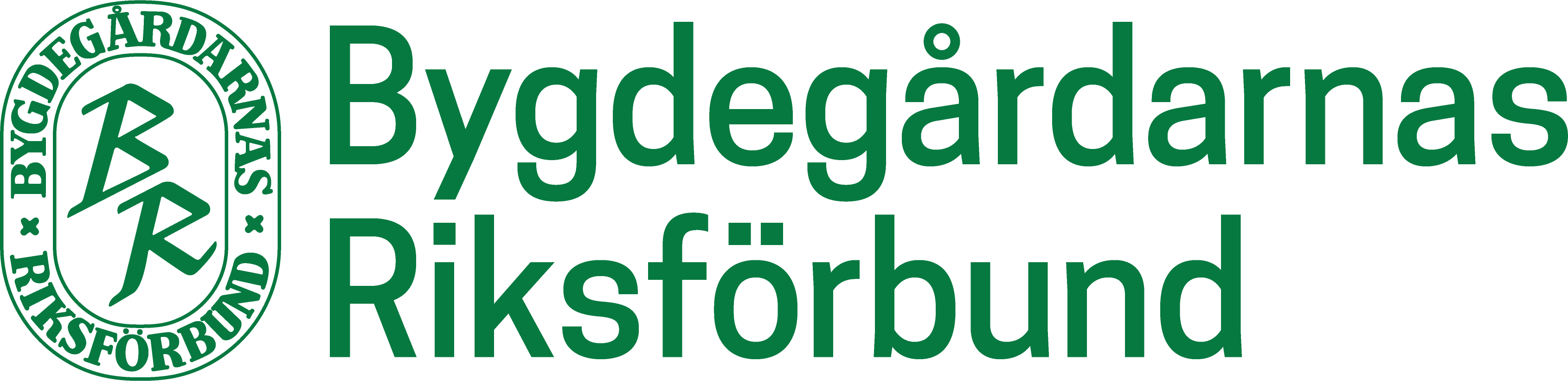 Bygdegårdarna samlar Sverige!